Sistematizacija gradiva iz biologije
Evolucija  čoveka
Početkom sedmog razreda smo saznali da je čovek jedna od oko 2 miliona danas poznatih vrsta živih bića, osobina koja ga izdvaja od svih ostalih jeste svest, to jest sposobnost da misli, pamti, uči, govori, povezuje pojmove. Taj proces naziva se evolucija čoveka. Postepene promene bioloških osobina, to jest građe i funkcije pojedinih delova tela, predstavja biološku evoluciije čoveka.
Gotovo istvremeno s njom odvija se i kulturna evolucija čoveka,koja se ogleda u promenama u ponašanju, običajima, načinu oblikovanja okoline i pogledima na svet.
Prva vrsta čoveka,spretni čovek(Homo Habilis)pojavila se pre oko 2,5 miliona godina.
Uspravni čovek ( Homo erects) neprosredni je predak neandertalca i razumnog čoveka.
Neandertalac (Homo neardethalensis) najbliži je srodnik razumnog čoveka,s kojim je živeo u isto vreme.
Razumni čovek (Homo sapiens) razvio se na tlu Afrike, ali je s vremenom ovladao čitavom planetom.
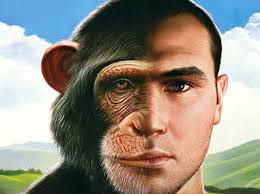 Uslovi života na Zemlji
Zemlja je jedina planeta na kojoj , koliko je nama poznato, postoji život.Uslovi života na Zemlji su mnogobrojni.Osibine neophodne za opstanak života jesu: postojanje vode i vazduha,povoljna temperatura i dovoljna količina svetlosti.Vazduh je bogat kiseonikom, koji većina organizama koristi u procesu disanja.Povoljna temperatura i dovoljna količina svetlosti, to jest energije Sunčevog zračenja.Značaj vode se ogleda u tome što ona u velikoj meri izgrađuje ćelije i tkiva svih živih organizama i učestvuje u procesima koji se odvijaju u njima.
Raznovrsnost živog sveta
Raznovrsnos živog sveta ili biodiverzitet jeste skup svih vrsta mikroorganizama, biljaka, gljiva i životinja (specijski diverzitet), njihovih gena (genetički diverzitet), kao i njihovih zajednica s delom prostora koji naseljavaju (ekosistemski diverzitet).Biodiverzitet je garant opstanka života na Zemlji.Zbog toga je zaštita biodiverziteta jedan od najaktuelnih problema savremenog čovečanstva.Skup svih vrsta živih organizama označava se kao specijski diverzitet ili raznovrsnost vrsta.
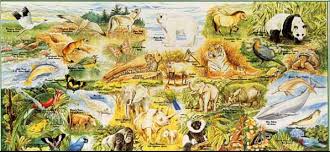 Nivoi organizacije živog sveta
Svet koji nas okružuje izgrađen je od hemiskih elemenata i njihovih jedinjenja,to jest molekula.Taj nivo organizacije prirode naziva se hemijski nivo.Oni su objedinjeni u biološke nivoe organizacije:ćelijske organele,ćelije,tkiva,orgne,sistem organa,organizme(jedinke),populacije,životne zajednice ili biocenoze,ekosisteme,biome i biosveru.Ekologija se bavi nivoima organizacije od jedinke do biosfere.
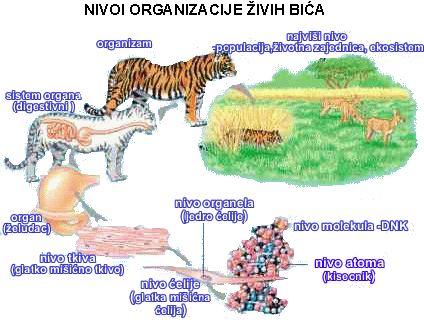 Ekologija
Ekologija je nauka koja proučava životnu sredinu,odnose životne sredine i živih bića,kao i međusobne odnose živih bića.Termin ekologije uveo je nemački zoolog Ernest Hekel u drugoj polovini 19. veka.Uzavisnosti od toga koja su živa bića predmet istraživanja,ekologija može da bude ekologija biljaka,ekologija životinja,ekologija gljiva,ekologija mikroorganizama i ekologija čoveka.
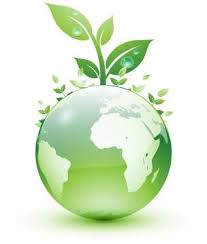 Životna sredina,stanište i biotop
Životna sredina je deo Zemljinog prostora u kojem je mogući život organizama.Deo prostora u kojem je moguć opstanak određene vrste predstavlja njeno životno stanište.Prostor koji naseljava životna zajednica naziva se biotop ili životno stanište biocenoze.Životna sredina ili životna okolina predstavlja skup svih uticaja žive i nežive prirode koji okružuju organizme i oderđuju njihov opstanak na zemlji,to jest utiču na njihov rast i razvoj.
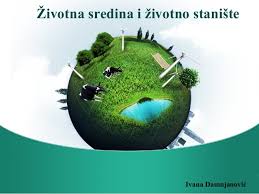 Ekološki faktori
Ekološki faktori su svi uticaji koje spoljašnja sredina ostvaruje na neke organizam ili grupu organizama , bila to poplacija ili biocenoza.Ti uticaji mogu biti uticaji nežive prirode-abiotički ekološki faktori.Uticaj čoveka na žive organizme se zbog specifičnosti intenziteta izdavajaju iz biotičkih u zasebnu grupu faktora-antropogeni ekološki faktori.Abiotički ekološki faktori obuhvataju sve uticaje koja neživa priroda ostvaruje na žive organizme.Faktori klime su temperatura,vlažnost i voda,padavine,sunčevo zračenje i svetlost,vazdušni pritisak i kretanje vazdušnih masa,to jest vetar.Temperatura je mera za količinu toplote.
Vlažnost vazduha  predstavlja količinu vodene pare u vazduhu.Vlažnost vazduha i zemljišta zavisi od količine padavina.Život na zemlji održava se zahvaljujuci Sunčevom zračenju,to jest svetlosti.Skupno delovanje faktora klime određuje klimu nekog podrucja.Faktori zemljišta ili Edafski faktori obuhvataju fizičke i hemijske osobine zemljišta.Fizičke osobine zemljišta su veličina čestica od kojih je ono izgradjeno,rastresitost i vlažnost.Hemijske osobine zemljišta podrazumevaju njegov hemijski sastav.Faktori reljefa ili Orografski faktori su razuđenost i nagib terena,nadmorska visina i izloženost sunčevim zracima,odnosno stranama sveta.
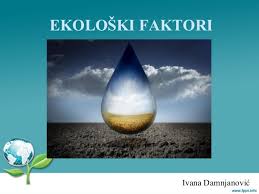 Prezentaciju uradili
Marko Bondokić
Dragana Đurović
Lazar Simjanoski